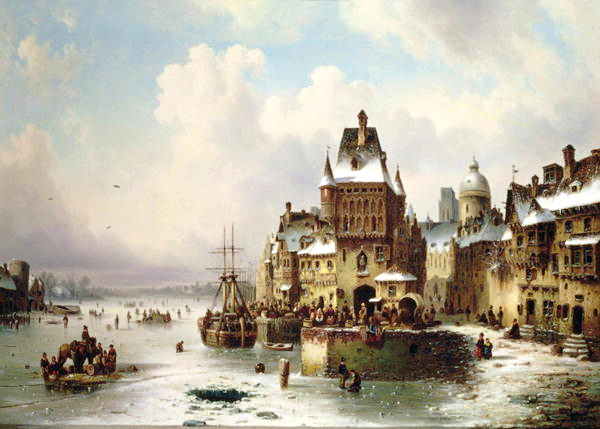 The 7 bridges of Köengsberg
By Cassidy, Carolyn and Sally
Can you cross each bridge once?
IT’S IMPOSSIBLE
Why doesn’t this work?
It is impossible to cross each of the bridges one time because 
On each region of land there must be an even number of exits and entrances
Euler Theorems
Euler proved that if a network has more than two odd vertices than it doesn’t have Euler path

If a network has two or zero odd vertices than it has at least one Euler path, but it can only start at one odd vertices and end at the other odd vertices
Can you find the Euler paths?
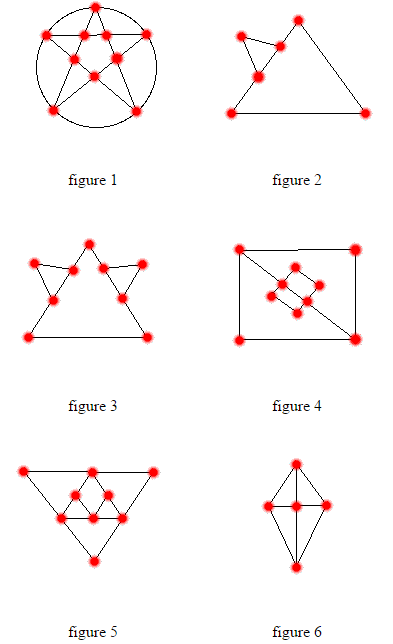 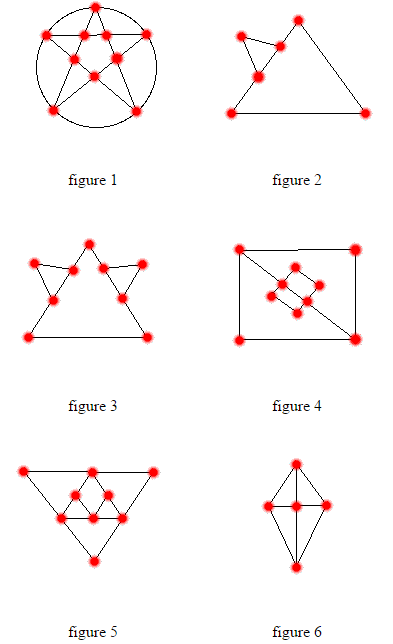 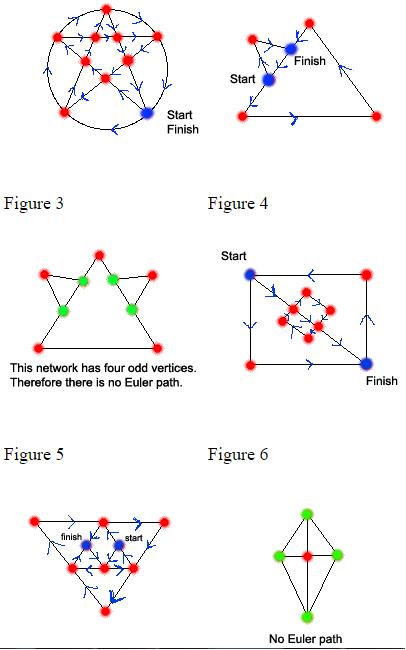 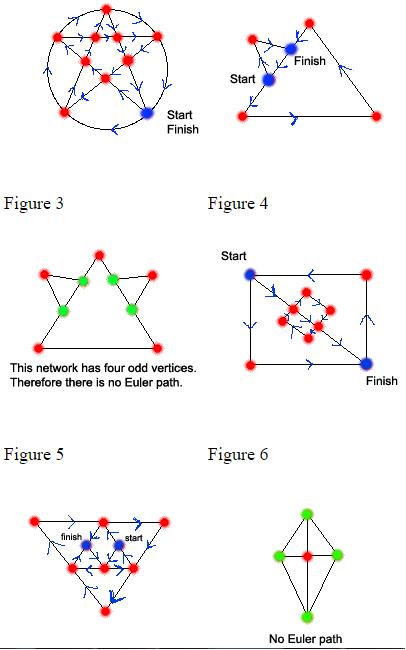 bibliography
www.oceansbridge.com 
http://spikedmath.com/541.html  
en.wikipedia.org 
http://mathforum.org/isaac/problems/bridges2.html
degrassi.wikia.com 
www.gifwave.com 
gifsoup.com 
giphy.com 
www.enstarz.com